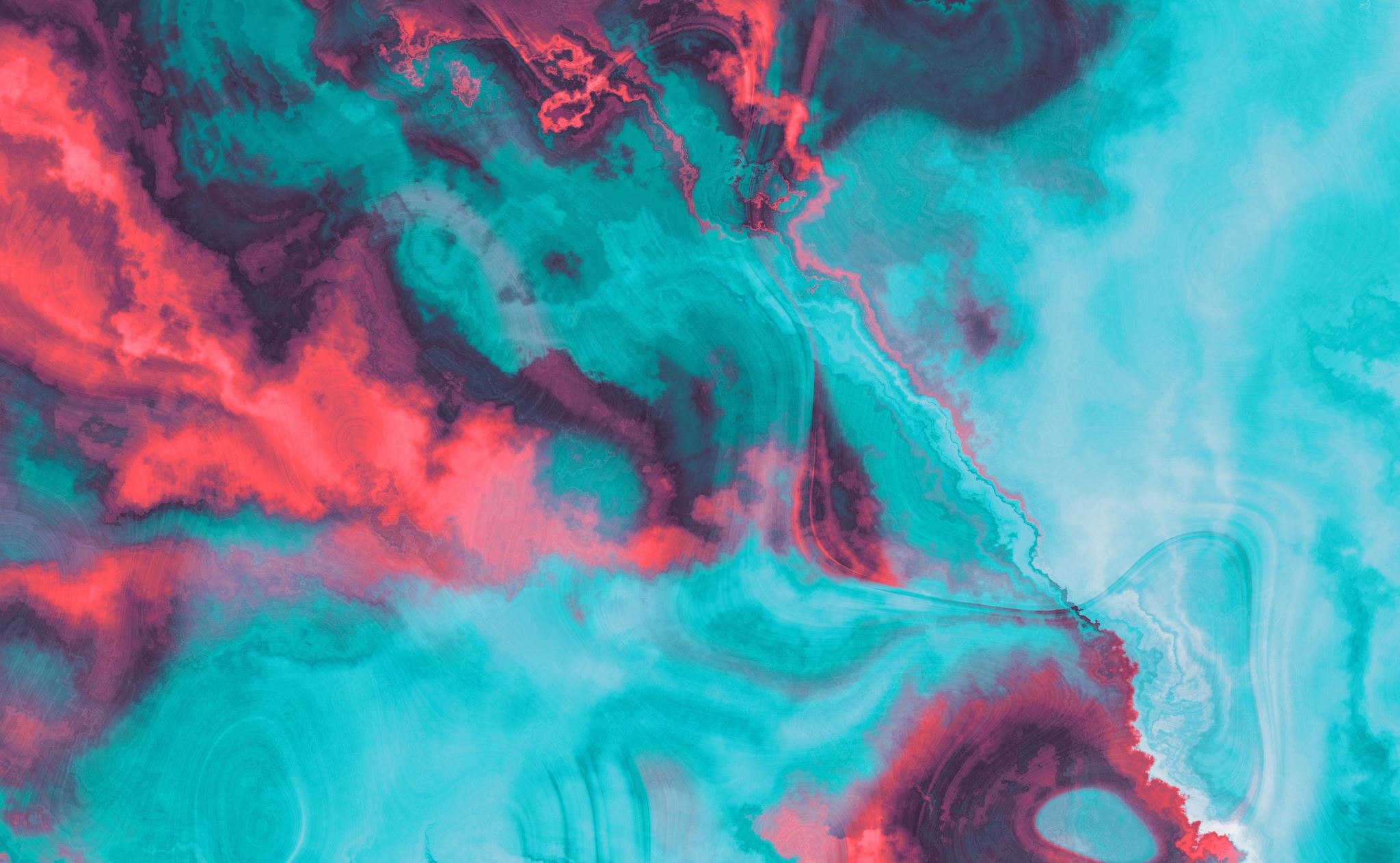 HTML: images and paths
Unit 2 – Lesson 2
teacher Corrente Maria Luisa
How to add images
<img src="images/Trento.jpg">
teacher Corrente Maria Luisa
How to add images
<img src="images/Trento.jpg">


		   Tag name
	img stands for image
teacher Corrente Maria Luisa
How to add images
<img src="images/Trento.jpg">


		   	  Attribute
		src stands for source
teacher Corrente Maria Luisa
How to add images
<img src="images/Trento.jpg">


		   	  		path of the image
			 you need to specify the format (*.jpg)
teacher Corrente Maria Luisa
Focus on the paths
images/Trento.jpg

It is a relative path

It means that the folder images contains the image Trento.jpg
teacher Corrente Maria Luisa
Focus on the paths
images/Trento.jpg
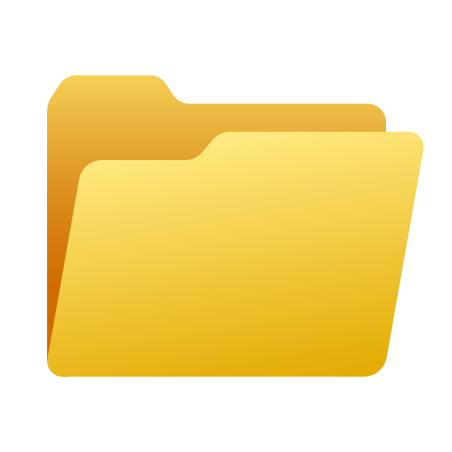 Trento.png
images
teacher Corrente Maria Luisa
Relative paths
The browser will search for the image, starting from the location of the HTML document

The last part is the name and the format of the image

Folder_name is followed by a slash

../ is used when we go to an upper level
teacher Corrente Maria Luisa
images/Trento.jpg






The HTML page (index.html) and the folder images are at the same level
index.jpg
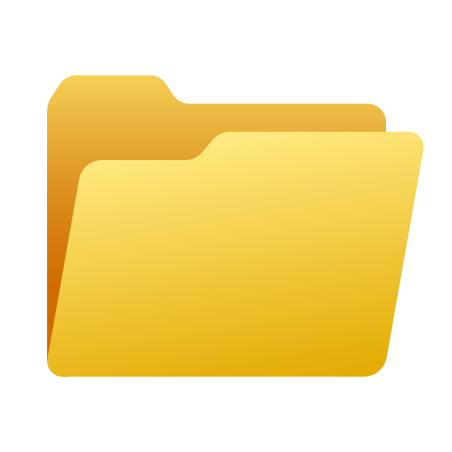 Trento.png
images
teacher Corrente Maria Luisa
../images/Trento.jpg






The HTML page (index.html) and the folder images are at the same level; to reach the image Trento.jpg, the browser has to go to the upper level and access the folder images
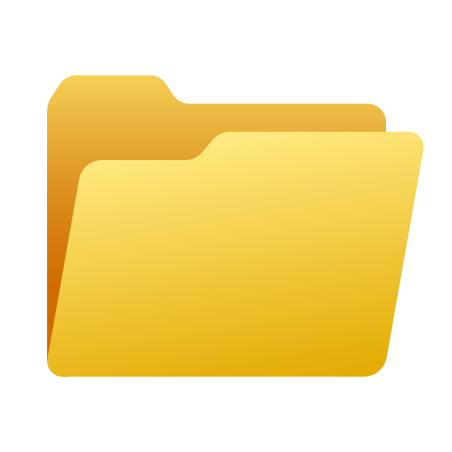 Trento.png
images
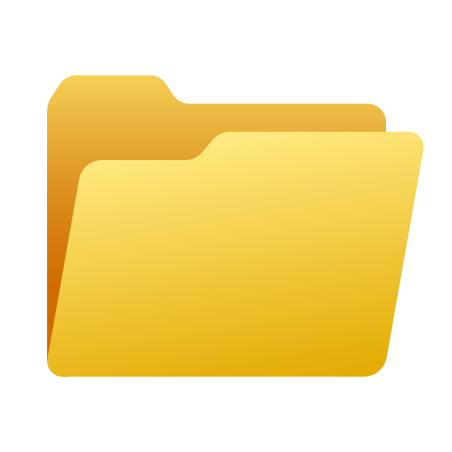 index.jpg
teacher Corrente Maria Luisa
Work in pairs
Look at the following relative paths and describe the location of the image Trento.jpg. Are there equivalent paths?

../mywebsite/images/Trento.jpg
../pages/images/Trento.jpg
Images/Trento.jpg
teacher Corrente Maria Luisa
Absolute paths
They are used for images taken from the Internet

Absolute paths can be copied by right click on the image in the browser
teacher Corrente Maria Luisa
Why using relative paths?
Because the owner the image taken from the Internet could delete it

The better solution is to save our own images so that we can always access to them
teacher Corrente Maria Luisa
Some extra attributes
<img src="images/Trento.jpg" alt="image not available" title="City of Trento">
Prof.ssa Corrente Maria Luisa
Some extra attributes
<img src="images/Trento.jpg" alt="image not available" title="City of Trento">

				It shows an alternative text, 
			in case the image is not available
Prof.ssa Corrente Maria Luisa
Some extra attributes
<img src="images/Trento.jpg" alt="image not available" title="City of Trento">


		   It shows the title of the image, 
			  while mousing over it
Prof.ssa Corrente Maria Luisa
How to resize the image
We can use the attribute width or height

The value can be in pixels px or in percentage %

<img src="images/Trento.jpg" height="100px">
teacher Corrente Maria Luisa
Individual work
Create a folder and name it as HTML – (today’s date)

Create an HTML page and save it in the folder as index.html

Create
teacher Corrente Maria Luisa
Individual work
Create the following structure: 




Create the following HTML page (remember to add the author of the page and and alternative text to the image)
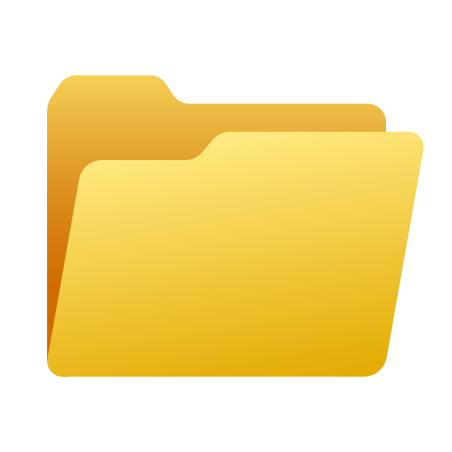 index.jpg
HTML – (today’s date)
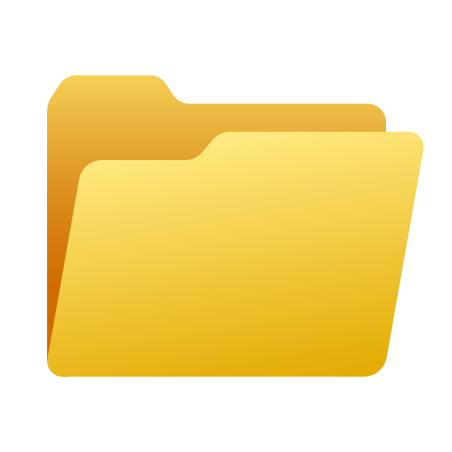 TheRollingStones.jpg
images
teacher Corrente Maria Luisa
teacher Corrente Maria Luisa